SPD solenoid
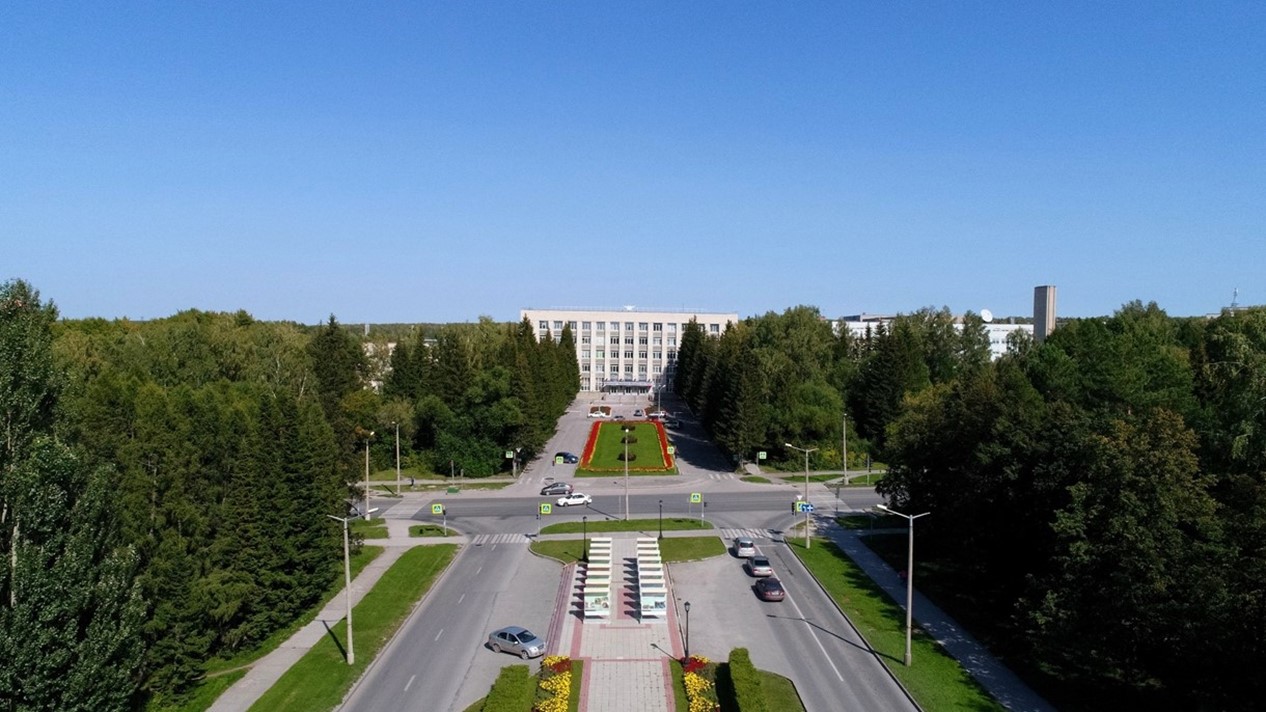 E.Pyata, S.Pivovarov, M.Kholopov, E.Antokhin   BINP, Novosibirsk
SPD solenoid
Основные характеристики магнита:
Магнитное поле вдоль оси должно быть от 1,0Т с однородностью ± 2%; 
Внешний диаметр криостата	- 3808 мм;
Диаметр внутреннего отверстия для систем детектора 	- 3308 мм;
Тип проводника		- 8-ми жильный (NbTi/Cu) кабель Резерфордовского типа, 						экструдированный в матрицу из сверхчистого алюминия;
Количество катушек		- 3 шт.;
Криогенная система 4,5К	- косвенное охлаждение, термосифонный метод.
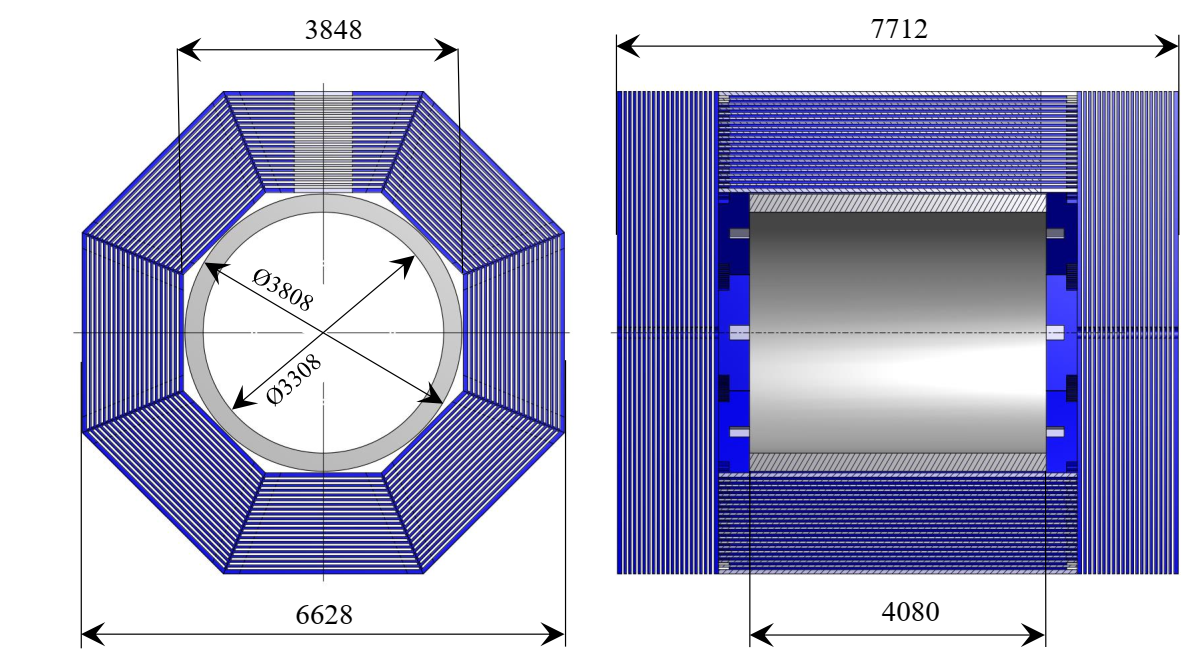 01.12.2022
E.Pyata,  BINP                             SPD solenoid
2
SPD solenoid
Control Dewar
Распределительный бокс
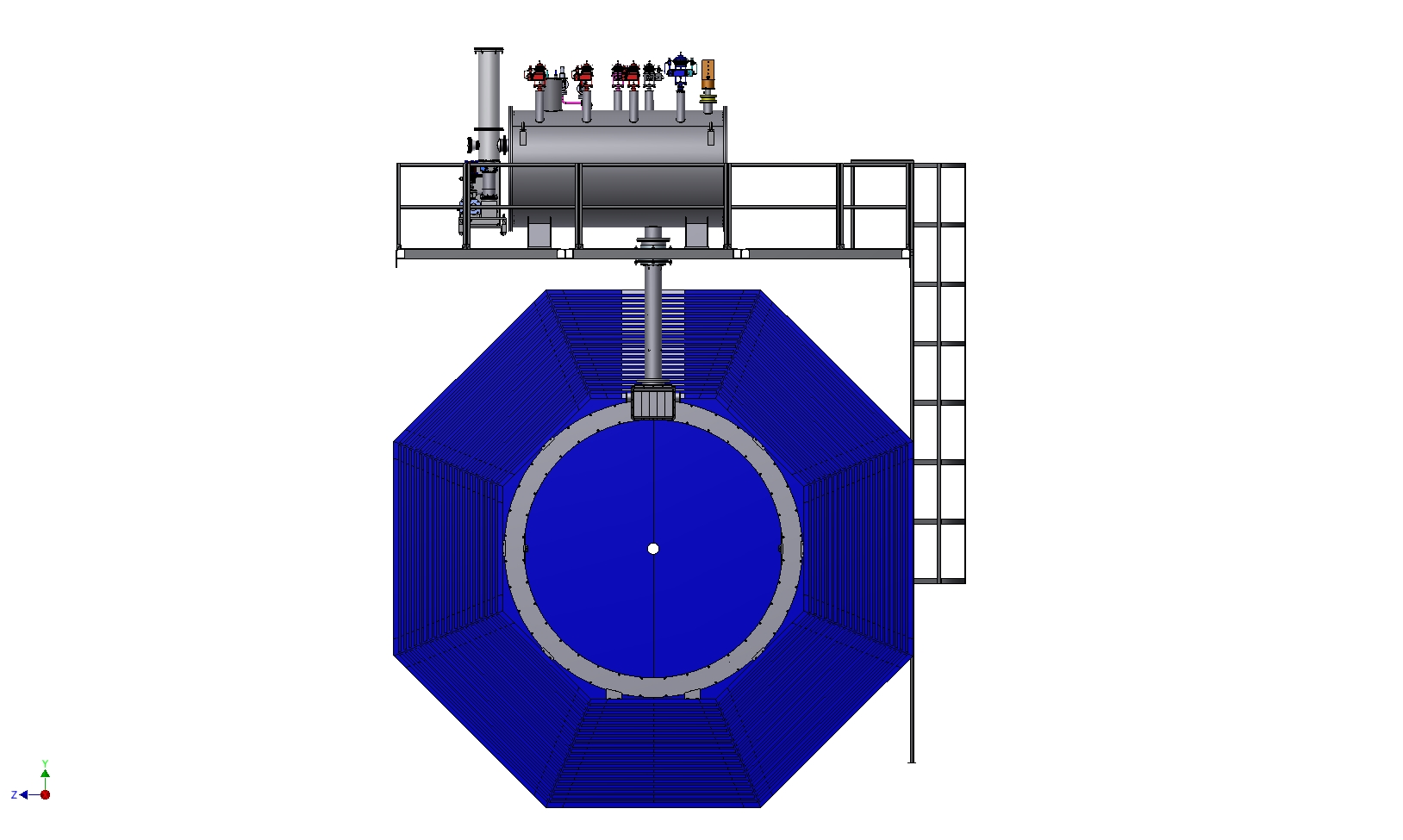 Worked platform
ИЯФ СО РАН предполагает свое участие в проекте SPD по разработке, изготовлению и поставке сверхпроводящего соленоида, включая следующие части: 

Разработка магнита, включая специальный инструмент и опоры, расчеты магнитного поля;

Производство и поставка магнита (криостат с катушками и тепловыми экранами; трубопроводы; распределительный бокс; система выставки магнита; опоры и подставки);
 
Система питания магнита и вывода запасенной энергии.
Transfer line
Трубопровод
Yoke
Ярмо
Cryostat
Криостат
01.12.2022
E.Pyata,  BINP                             SPD solenoid
3
SPD катушки
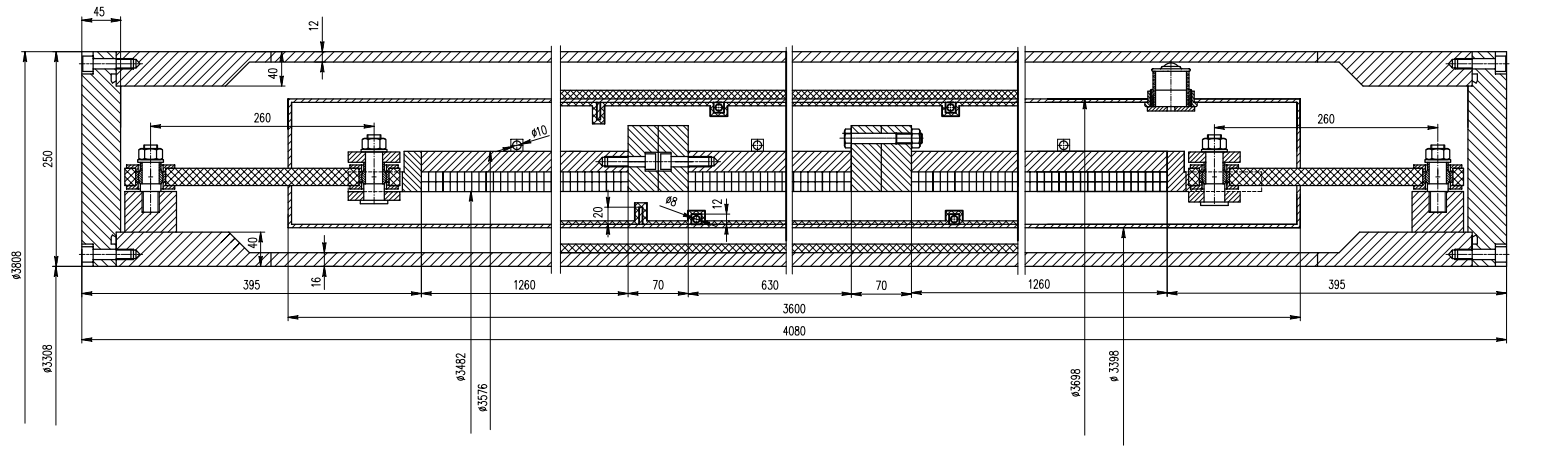 Размер между внешней и внутренней обечайкой – 250 mm;
Количество катушек				 -    3 шт.;
Тип намотки проводника 10.95 mm x 7.93 mm  –    2 слоя; 
Количество витков 				 -  750.
01.12.2022
E.Pyata,  BINP                             SPD solenoid
4
SPD magnet analysis
Катушки соленоида соединены последовательно, ток 	- 5200 A. 
Вычисления были сделаны 3D программой MASTAC группой Евгения Антохина (ИЯФ СО РАН).
Распределение Bz в сечении YZ при x = 0 и токе 5200 A.
Однородность Bz в сечении YZ при x = 0 и токе 5200 A.
01.12.2022
E.Pyata,  BINP                             SPD solenoid
5
SPD solenoid. Superconductor.
Для выполнения этой задачи планируется использование сверхпроводящего проводника, изготовленного методом со-экструзии кабеля Резерфордовского типа в стабилизирующую матрицу из сверхчистого алюминия, что обеспечивает высокий уровень стабилизации сверхпроводящего состояния и высокую среднюю теплопроводность обмотки.

Подобный тип проводника использовался при разработке большинства действующих сверхпроводящих соленоидов детекторов и ускорительных структур, таких, как DELPHI, CLEO, SDC, Zeus, BaBar, ELLE, ATLAS CS, ATLAS ECTs, ATLAS BT, CMS, и Mu2e. Эти магнитные системы показали высокую надёжность при их эксплуатации. На таких же принципах ИЯФ СО РАН был разработан проводник для сверхпроводящего соленоида детектора PANDA и разрабатывается соленоид детектора Супер с-тау коллайдера. 

Размеры сечения проводника при температуре 4,5К составляют 10,90 мм в ширину и 7,90 мм в высоту. Кабель Резерфордовского типа состоит из 8 жил с диаметром 1,4мм и соотношением Cu/ NbTi – равным единице.
01.12.2022
E.Pyata,  BINP                             SPD solenoid
6
Conductor.
Производство стрендов планируется в РФ по технологии, разработанной ВНИИНМ “A.A. Bochvar High-technology Research Institute of Inorganic Materials” (JSC "VNIINM").
Первые 12 километров стренда были изготовлены и испытаны.  Protocol measurements 01-400/423 from 29.09.2021/18.10.2021
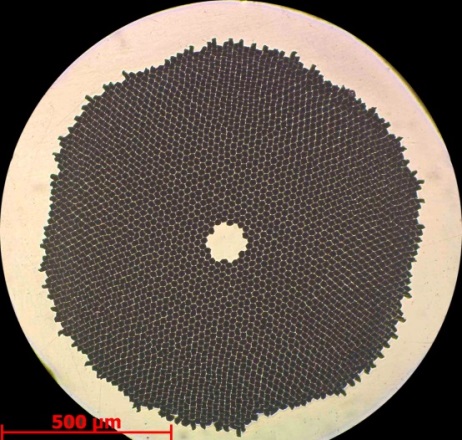 *Magnetic field value is 6 T
Table 1 NbTi/Cu strand mechanical and electrical specifications.
Strand cross section
7
E.Pyata,  BINP                             SPD solenoid
01.12.2022
Проводник
Rutherford cable, 8 strands, extruded in Al matrix
Conductor mechanical and electrical parameters.
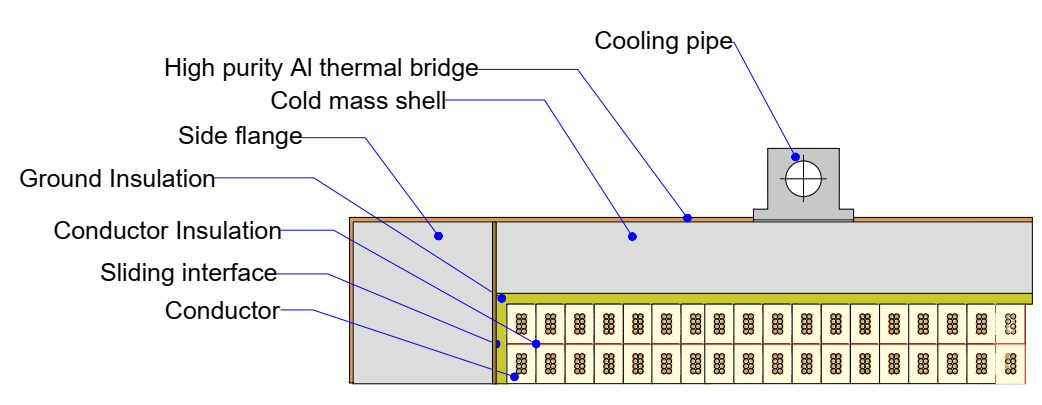 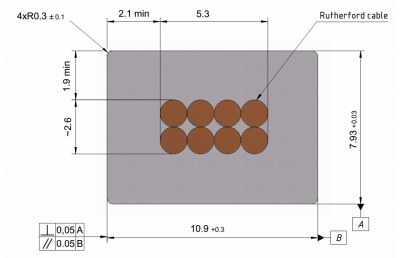 Cold mass cross-section.
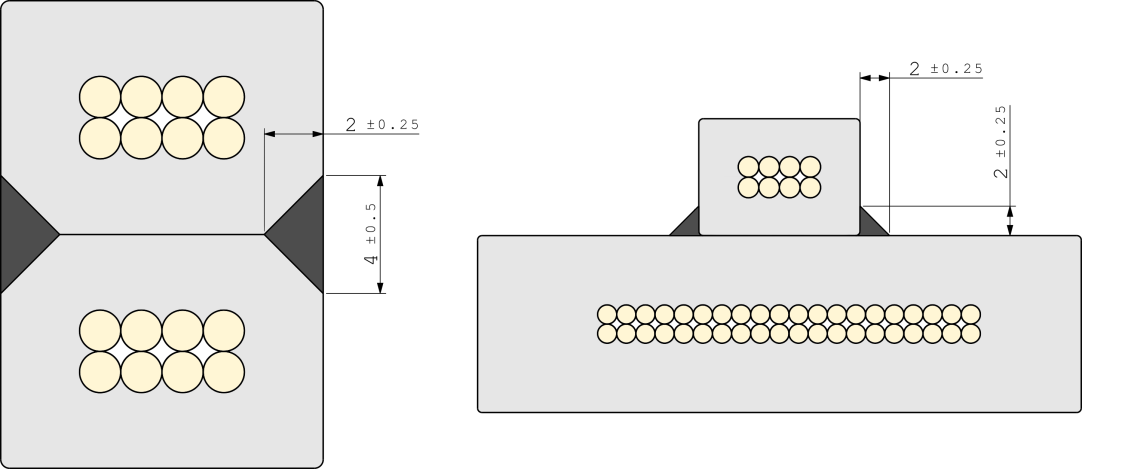 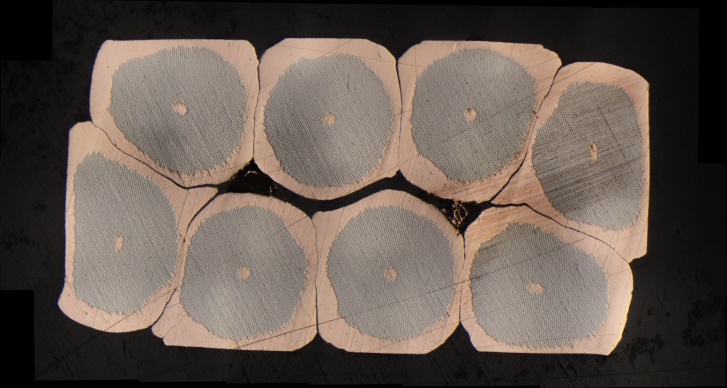 Layer-to-layer and coil-to-coil (left) and terminal (right) joint layouts.
Cross-section of the conductor.
01.12.2022
E.Pyata,  BINP                             SPD solenoid
8
SPD solenoid. Cold mass cooling design.
Планируется использование термосифонного метода охлаждения сверхпроводящей катушки за счет естественной конвекции двухфазного гелия, что позволит избежать аварийного вывода запасенной энергии из сверхпроводящей обмотки при кратковременном пропадании электроэнергии в зоне детектора или проблем с гелиевым рефрижератором и продолжении работы без перехода в теплый режим и повторного захолаживания катушек. Косвенный метод охлаждения сверхпроводящих катушек и опорного цилиндра катушек, посредством теплообменника с объемом жидкого гелия 10 – 20 литров, позволяет повысить надежность системы за счет значительного уменьшения объема жидкого гелия и уменьшения числа криогенных трубопроводов в криостате.
 Массовый поток гелия SPD  -  9-10 g/sec.
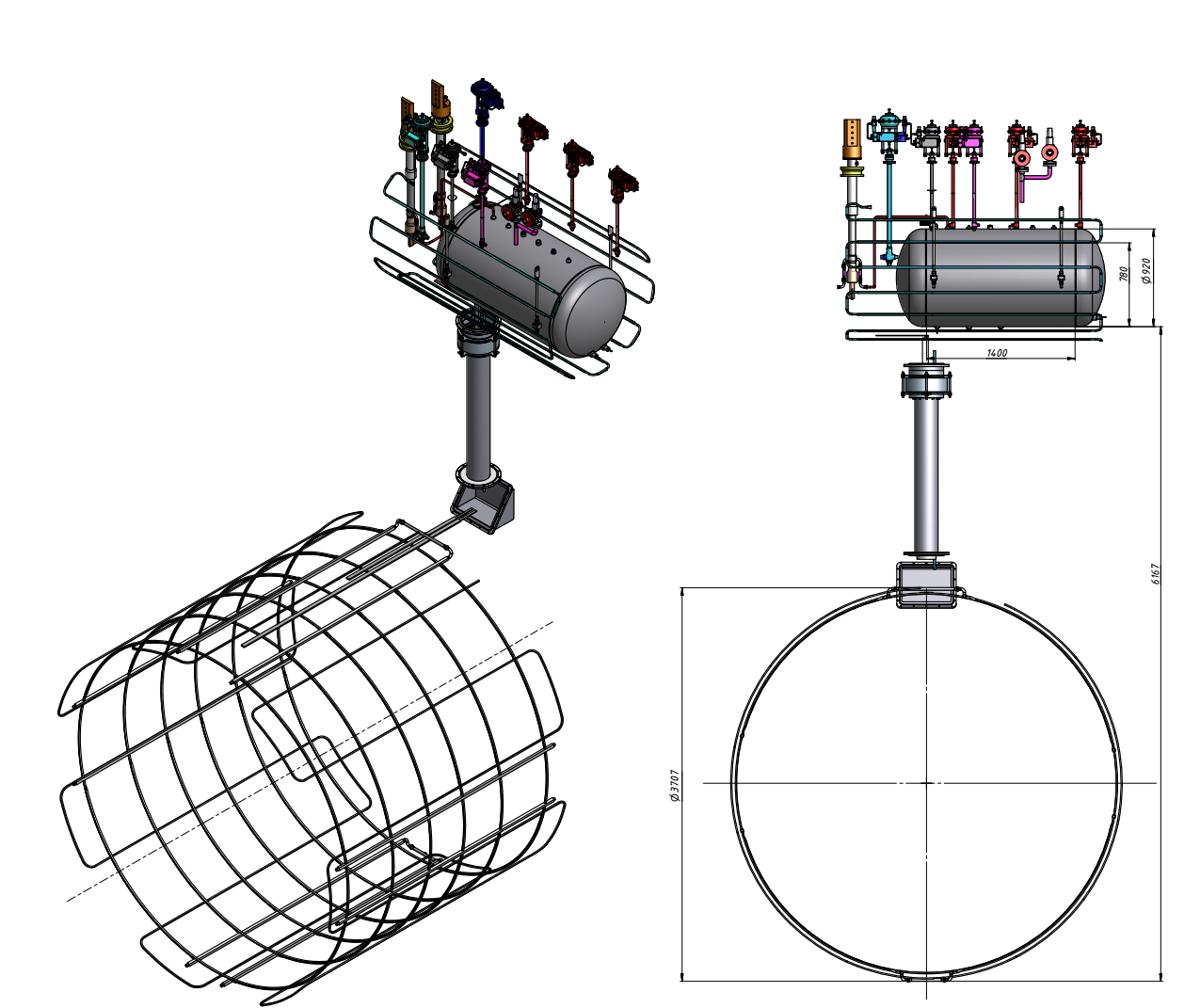 01.12.2022
E.Pyata,  BINP                             SPD solenoid
9
SPD solenoid. Планирование.
01.12.2022
E.Pyata,  BINP                             SPD solenoid
10
SPD solenoid. Система подвесок.
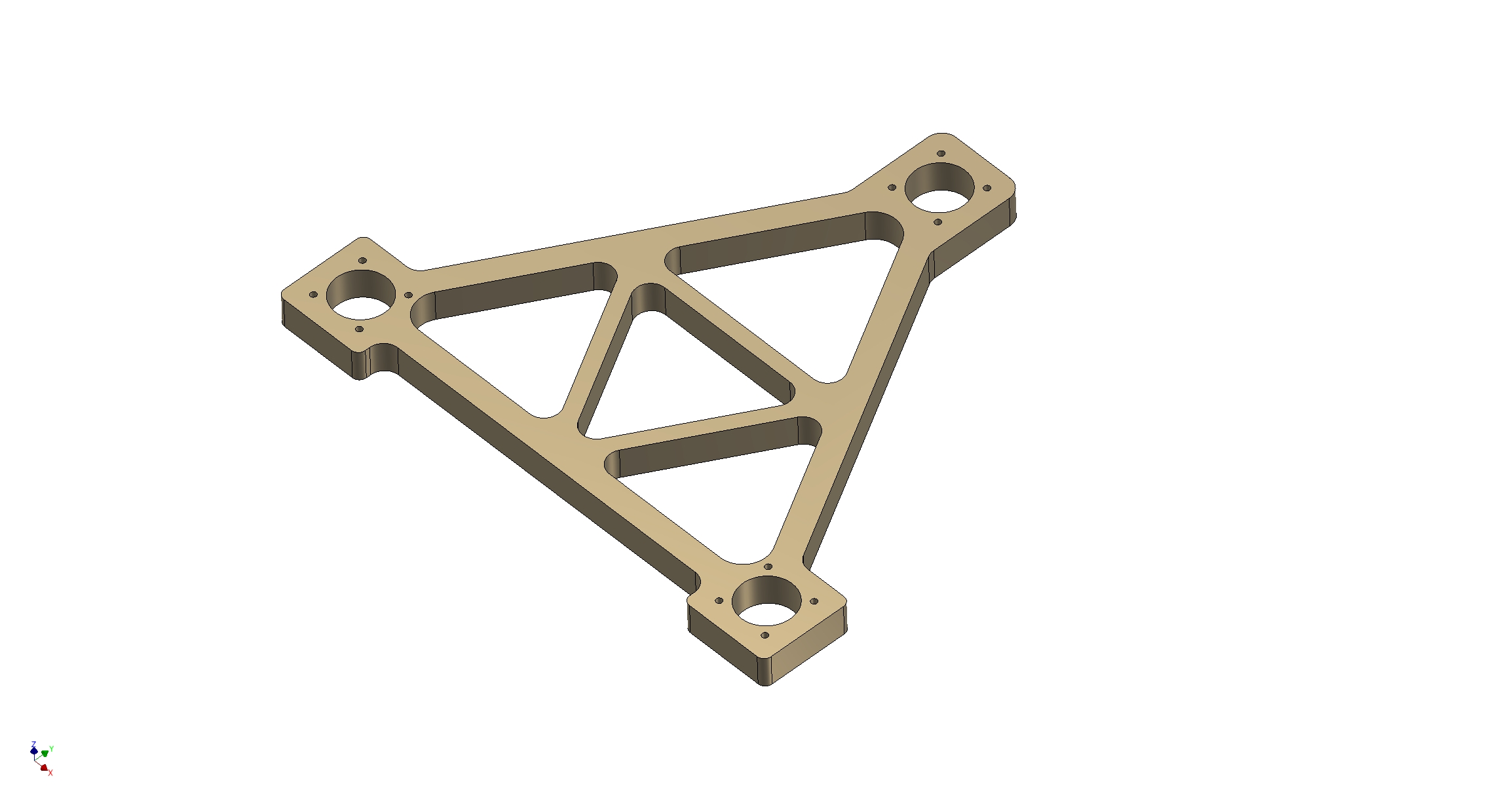 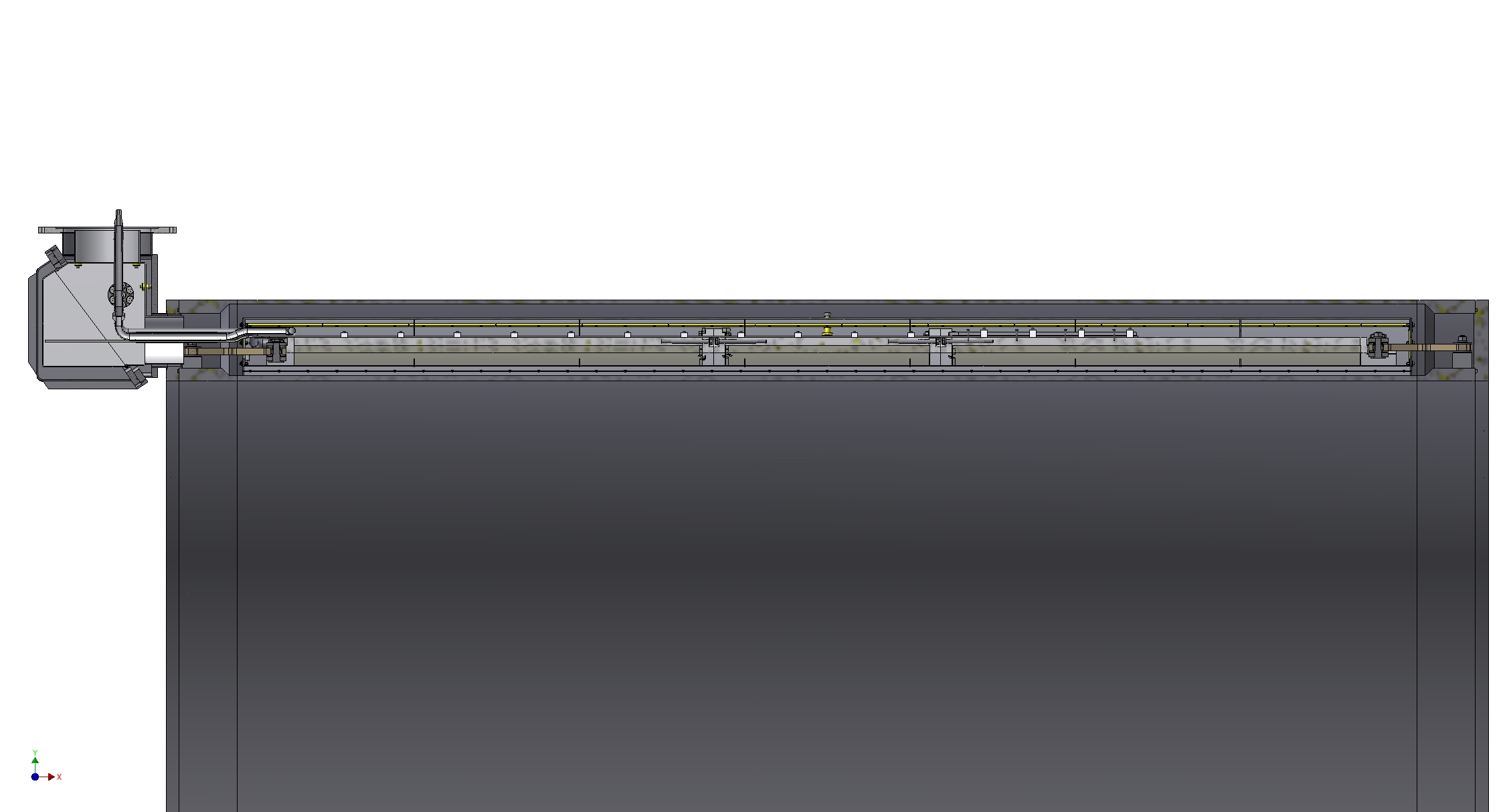 ИЯФ СО РАН изготовил 4 образца подвески для проведения их испытаний на разрушение
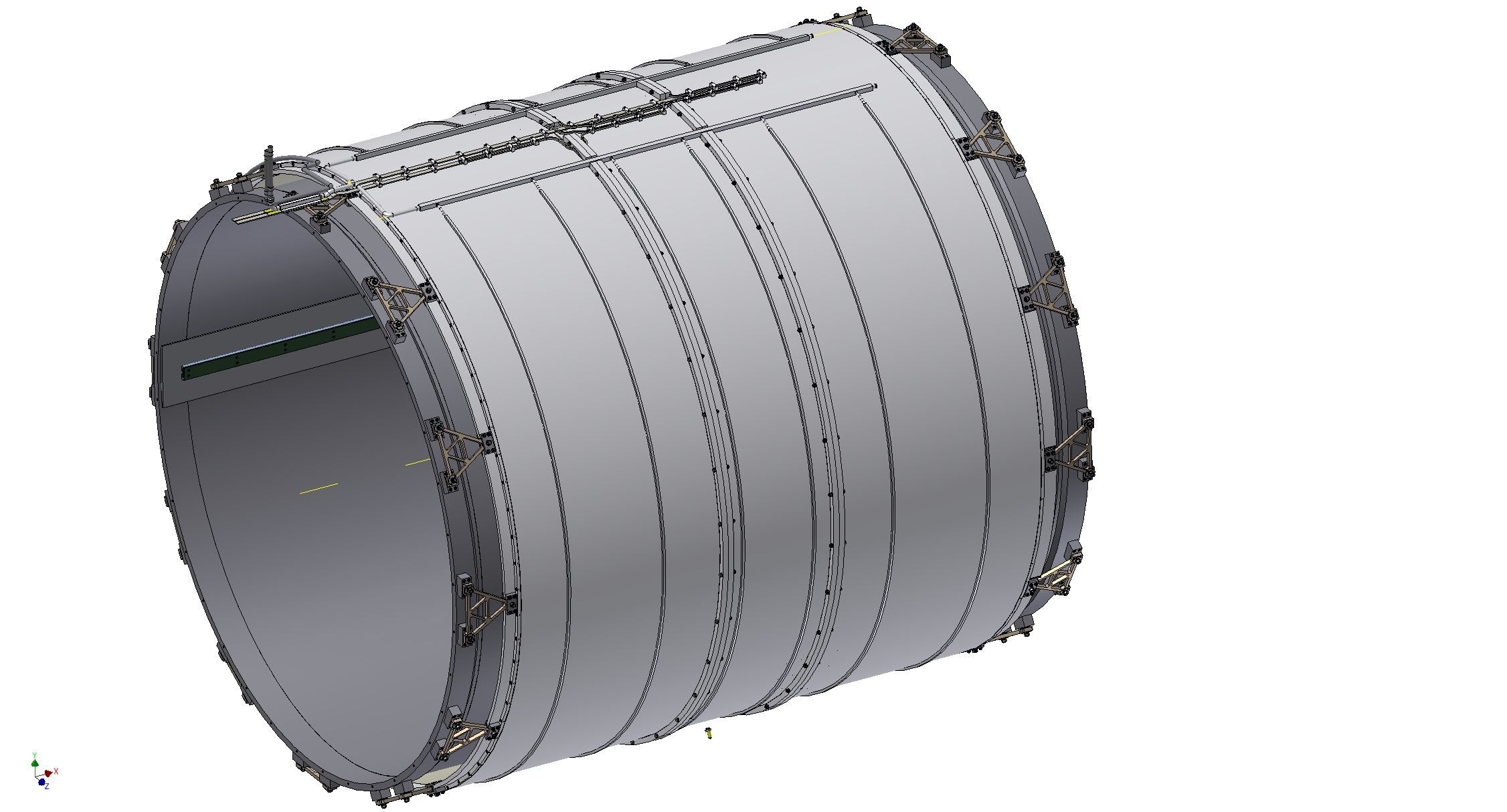 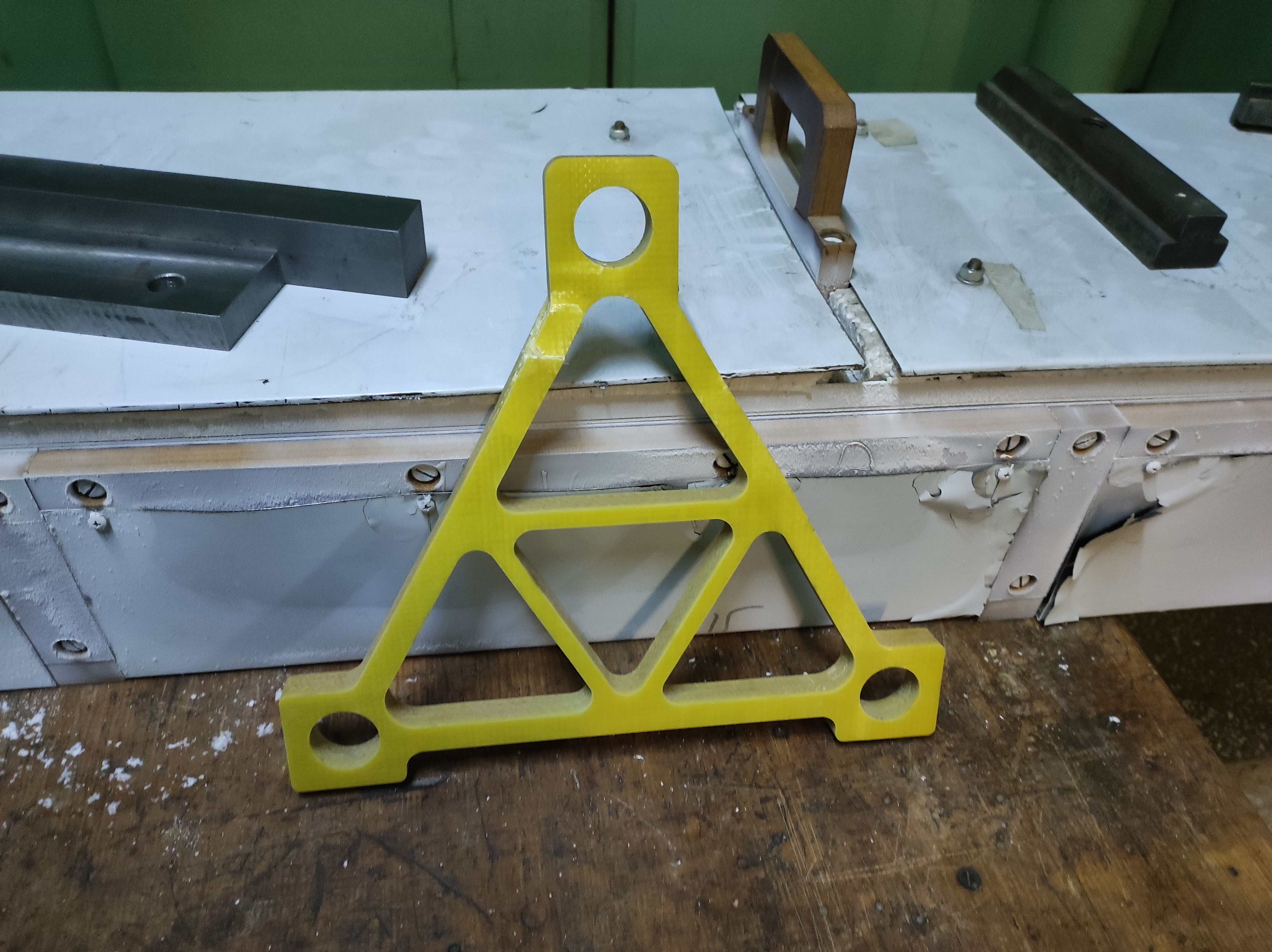 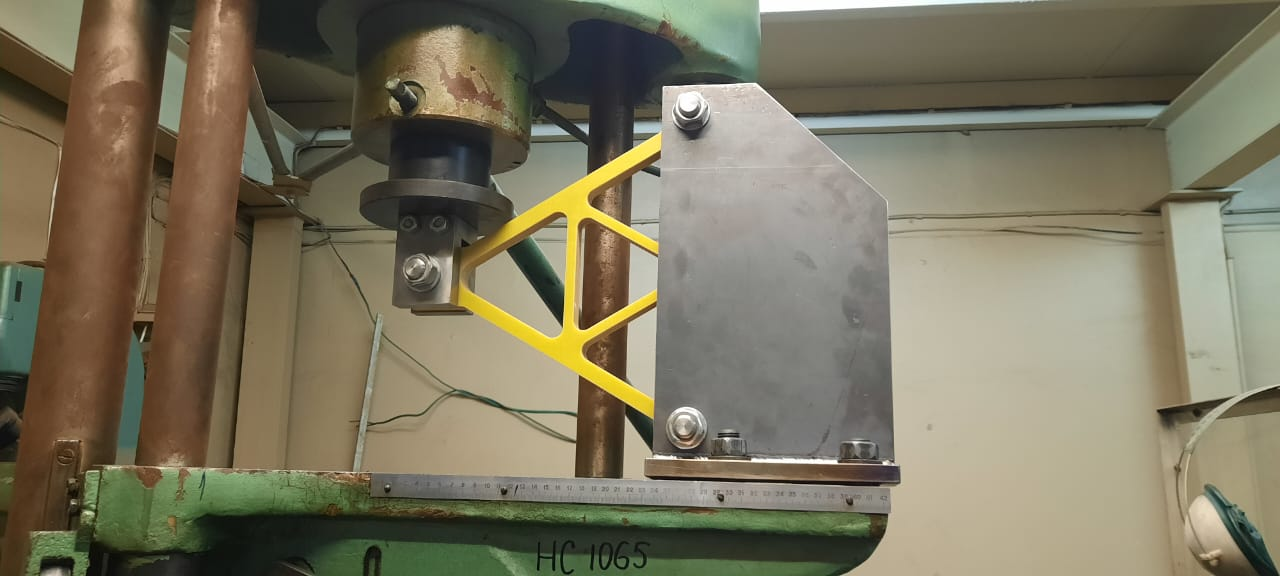 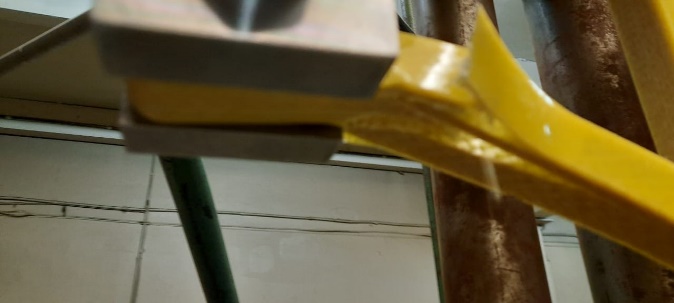 Фотографии подвески и схемы проведения испытаний
01.12.2022
E.Pyata,  BINP                             SPD solenoid
11
SPD solenoid. Cold mass support loads
Стеклотекстолит СТЭФ ГОСТ 12652-74
Расчет нагрузок на подвески

Maximal stress – 96 000 kPa, 
deviation of the cold mass – 0,9 mm.
deviation of the cold mass – 1,9 mm/ 2тонны.


Материал подвески: СТЭФ 1
02.12.2022
E.Pyata,  BINP                             SPD solenoid
12
SPD solenoid. Cold mass support loads
Maximal stress – 96 000 kPa, deviation of the cold mass – 0,9 mm.
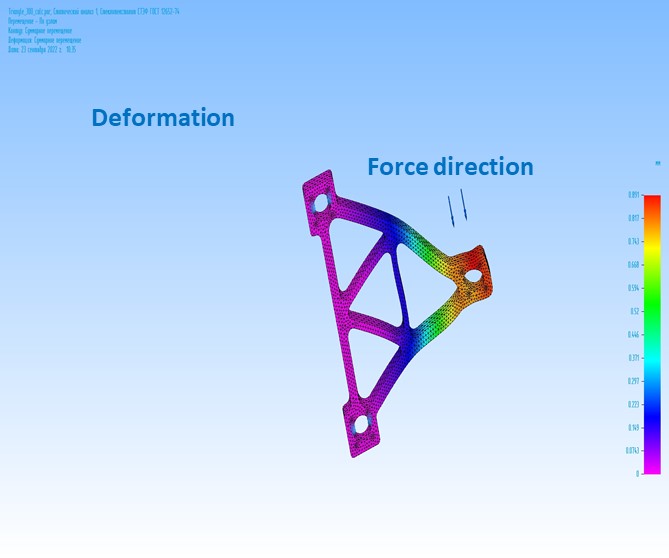 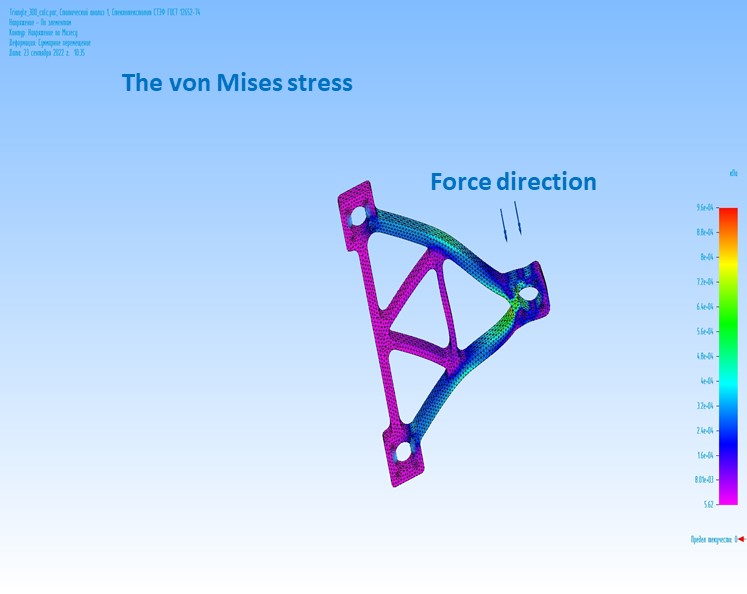 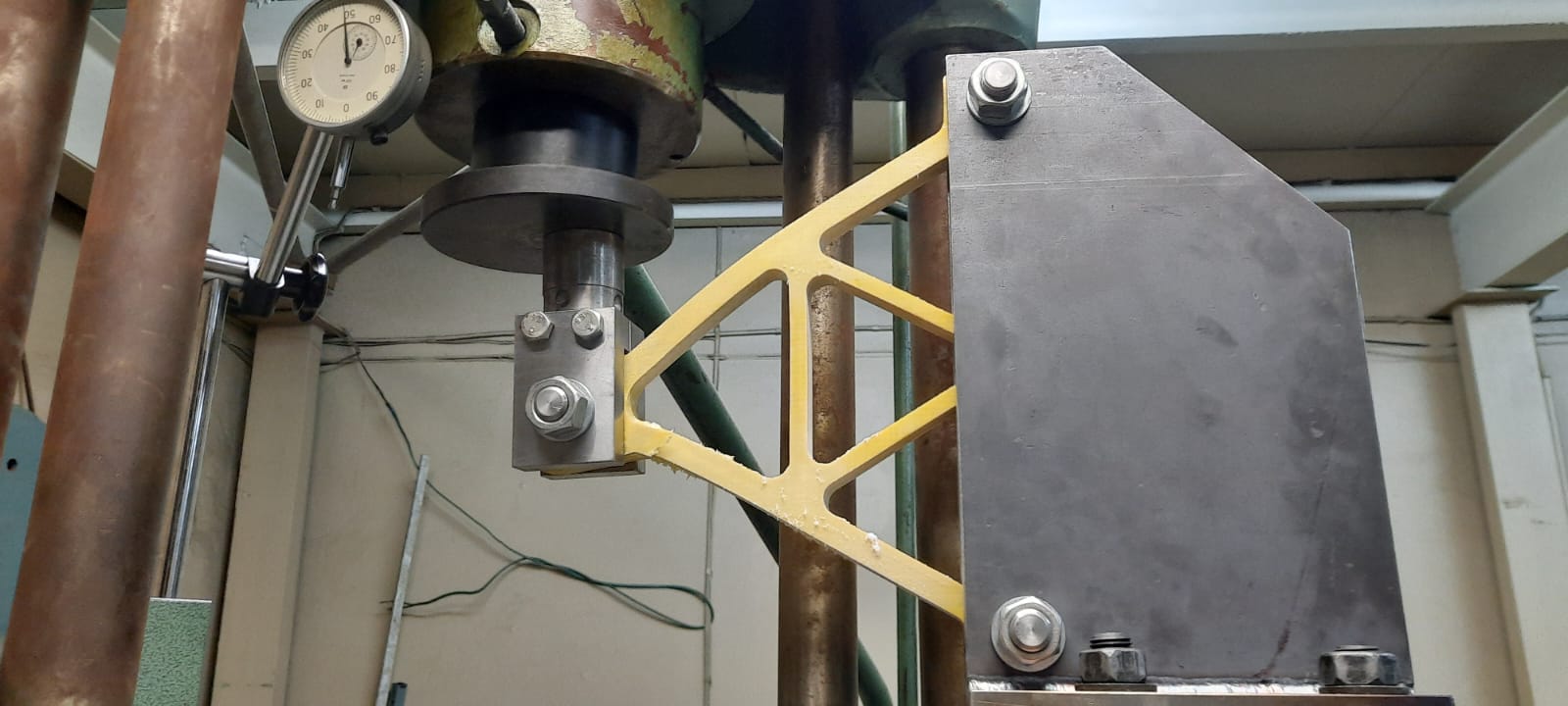 01.12.2022
E.Pyata,  BINP                             SPD solenoid
13
Разрушение подвески при 300К		-  39 200 Н
Разрушение подвески при 100К		-  42 500 Н
02.12.2022
E.Pyata,  BINP                             SPD solenoid
14
Размещение оборудования для намотки катушек на примере оборудования для изготовления соленоида детектора ПАНДА.
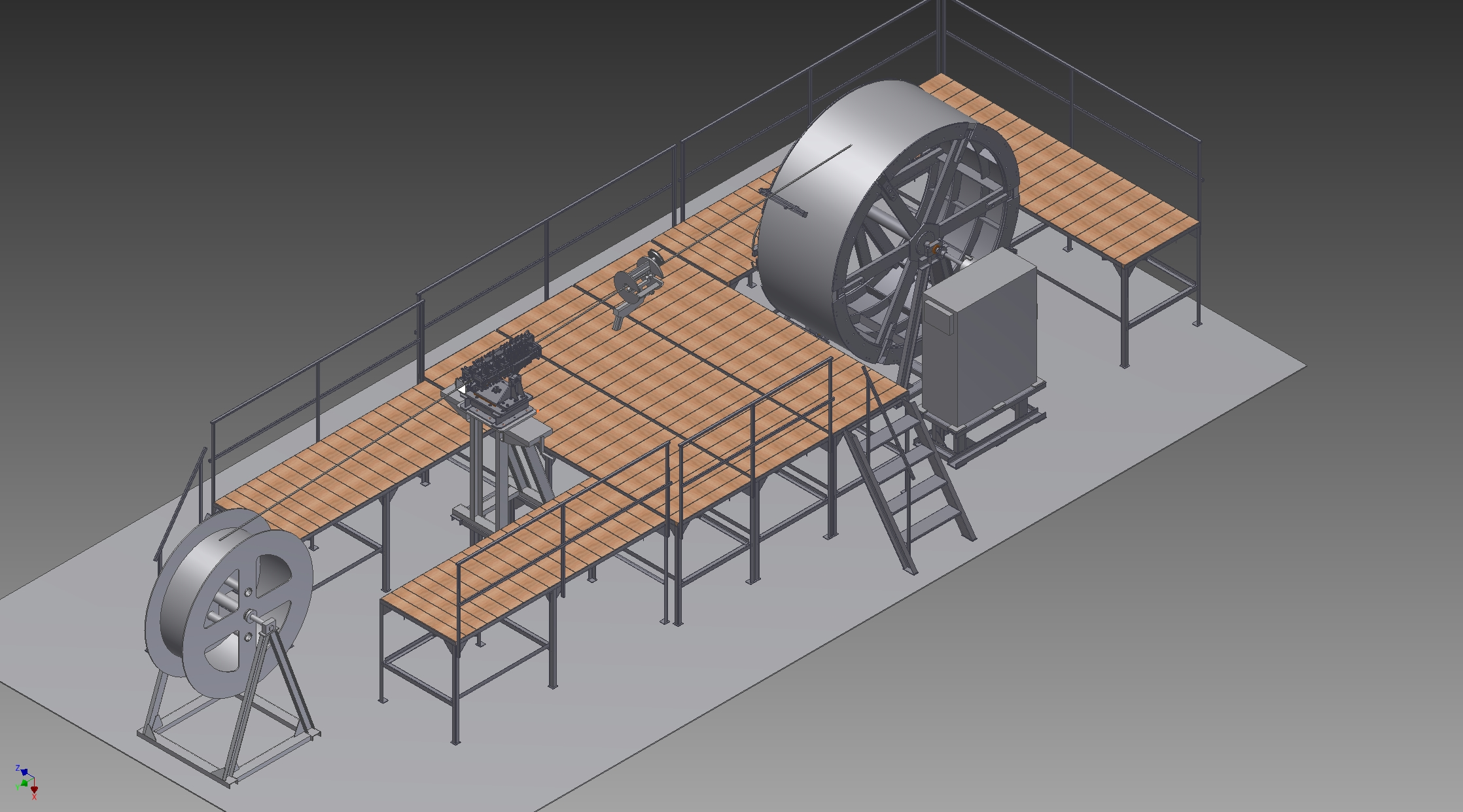 Намотка изоляции
Система выпрямления проводника и регулирования натяжки
Катушка соленоида на внутренней обечайки формы для пропитки и полимеризации
Бабина с проводником
01.12.2022
E.Pyata,  BINP                             SPD solenoid
15
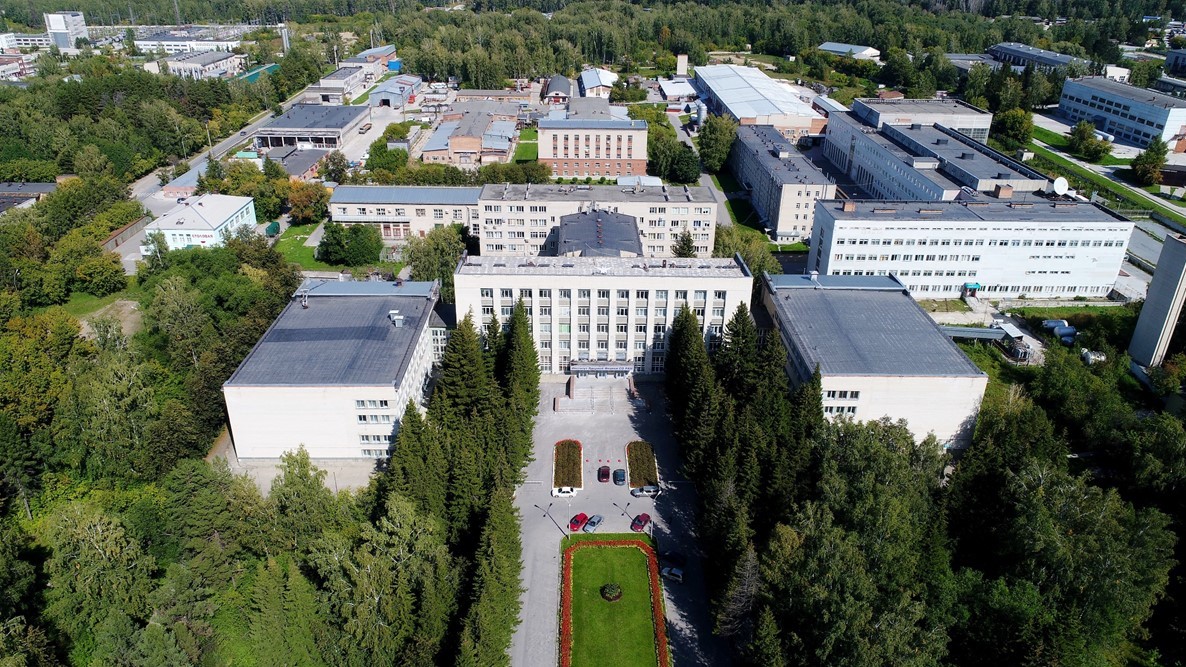 Thank you for your attention
01.12.2022
E.Pyata,  BINP                             SPD solenoid
16